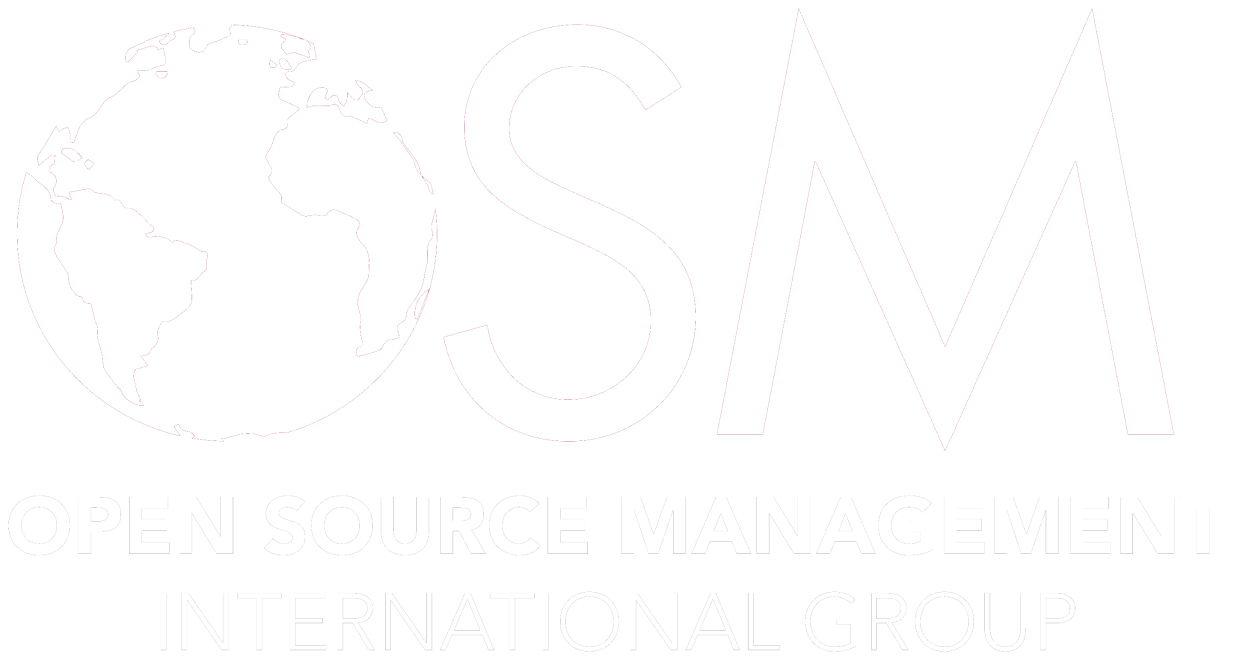 Andrea Condello
LA FORZA EMOZIONALE NELLA VENDITA
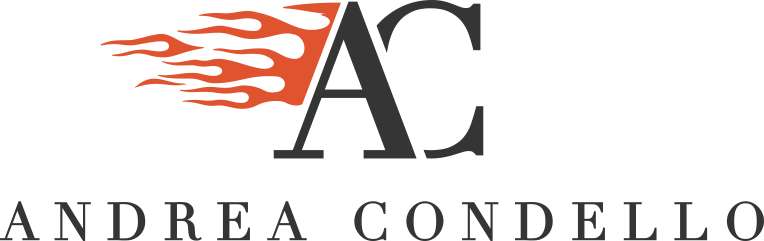 Bologna, 19 novembre 2019
www.andreacondello.it
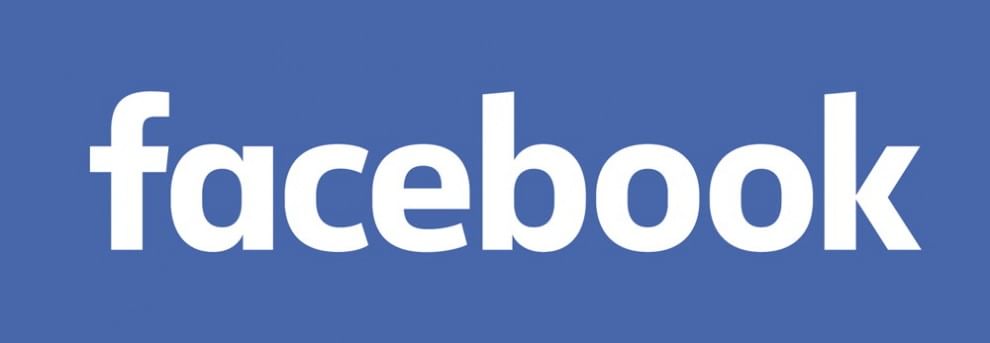 Andrea Condello Page
www.opensourcemanagement.it
U S A   |   E U R O P E   |   A S I A   |   L A T I N   A M E R I C A
[Speaker Notes: PER ME LA VENDITA È UNA RELIGIONE      TUTTO SU QUESTO PIANETA SI COMPRA E ESI VENDE  UN IDEA   UN PUNTO DI VISTA   UN APPUNTAMENTO      LA GESTIONE DI UN COLLABORATORE    
E NON AMO LE MANIPOLAZIONI O LE TECNICHE   PREFERISCO LA MEDICINA NATURALE   L’OMEOPATIA
TUTTO CIÒ CHE è NATURALE FUNZIONA BENE QUINDI USO INGREDIENTI NATURALI]
QUI LO DEVI SMUOVERE DALLO  STALLO
ALTRIMENTI IL PROSSIMO PASSO SARÀ…
CI DEVO PENSARE
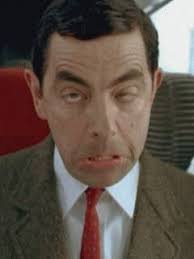 HA UN BIGLIETTO DA VISITA…?
[Speaker Notes: QUANTE VOLTE TI SEI PORTATO A CAS AUN BEL CI DEVO PENSARE?  HAI ANCHE RISTAMPATO I BIGLIETTI DA VISITA,   PERCHE TANTI TE LI CHIEDONO…]
BELLO… PECCATO CHE…
AVETE PROPRIO UNA BELLA AZIENDA… PECCATO CHE… NON ANDRETE DA NESSUNA PARTE
BELLISSIMO PROGETTO … PECCATO CHE CON QUESTA SITUAZIONE (…) NON RIUSCIRETE MAI A REALIZZARE I VOSTRI PROGETTI
AVETE OBIETTIVI AMBIZIOSI… PECCATO CHE… MESSI COSÌ AVRETE UN SACCO DI DIFFICOLTÀ
[Speaker Notes: PATOS ED EMOZIONI]
HAI CAPITO CHE DEVI FARE QUALCOSA PER RISOLVERE QUESTO PROBLEMA?!
DOVE VAI MESSO COSÌ?!
MA NON VEDI CHE NON STAI BENE?!
CHE NON SEI FELICE
CHE SEI SEMPRE INCAZZATO
CHE SEI BRUTTO
VUOI DAVVERO VIVERE COSÌ PER SEMPRE?!
COME TI VEDI  FRA 5 ANNI?
DEVI ESPIARE UNA PENA?!
NON CREDI DI MERITARTI DI PIÙ?!
[Speaker Notes: DEVI SMUOVERLO
SE HAI FATTO UN B UON APPROCCIO TE LO POTRAI PERMETTERE]
LA SMETTI DI COMBATTERE DA SOLO QUESTA GUERRA?!
PROVA A PENSARE A QUANDO QUESTO PROBLEMA NON CI SARÀ PIÙ
COME TI SENTIRAI? 
LA NOSTRA MISSIONE NELLA VITA È AIUTARE LE PERSONE COME TE CHE HANNO QUESTI PROBLEMI
SAPPIAMO COME FARLO
LO FACCIAMO OGNI GIORNO
DAI CHE PARTIAMO!!
[Speaker Notes: E TU SEI ANCORA LI A PARLARGLI DEL QUESTIONARIO    COSA CAZZO ME NE FOTTE DI UN QUESTIONARIO A ME!!!  A ME INRESSA IL CAZZO DI PROBLEMA CHE DEVO RISOLVERE   E HO PAURA!!

DAI CHE PARTIAMO   DEVE SEMPRE ESSERCI UNA SPINTA V ERSO UN AZIONE   SE NON TE LA DICE LUI PRIMA   CHE SAREBBE PERFETTO
CONVINZIONE IMBEVUTA DI CERTEZZA]
CONVINZIONE IMBEVUTA DI CERTEZZA
ORA TI DICO COSA ANDREMO A FARE
MA SE NON TI DICE CHE HA DECISO NON ANDARE AVANTI
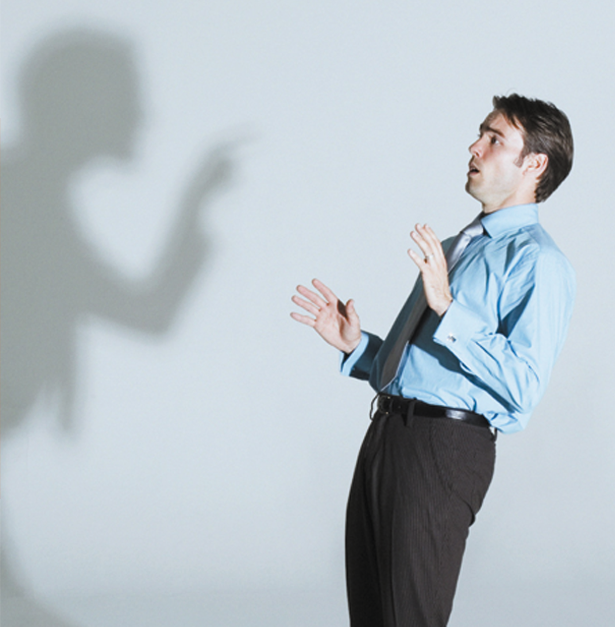 AVRESTI MILLE OBIEZIONI
L’EMOZIONE PUÒ MODIFICARE LO STATO DELLE COSE
LO SPAZIO E LA SUA PERCEZIONE
INTROVERSIONE/ESTROVERSIONE
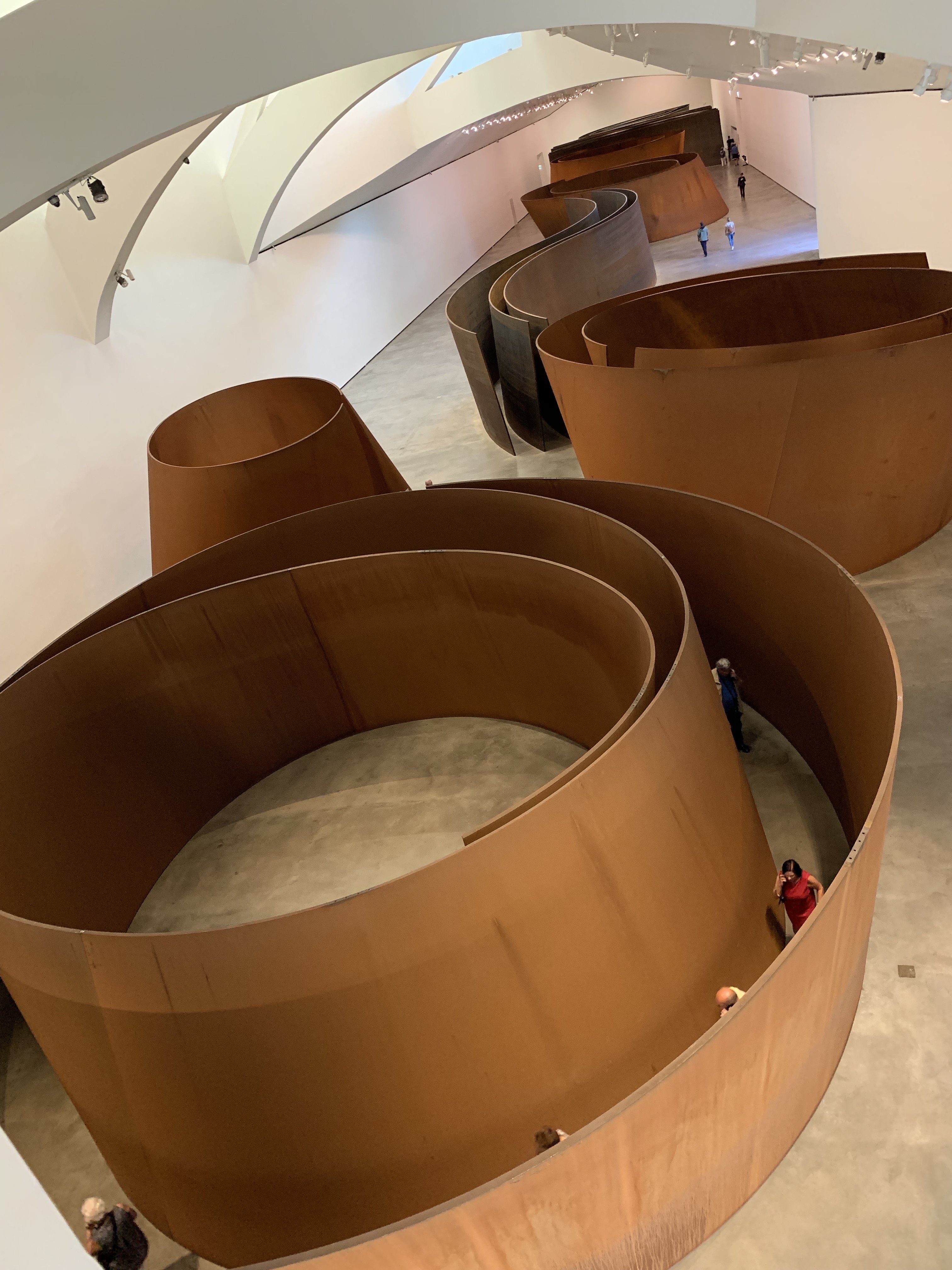 LA MATERIA DEL TEMPO  -  RICHARD SERRA
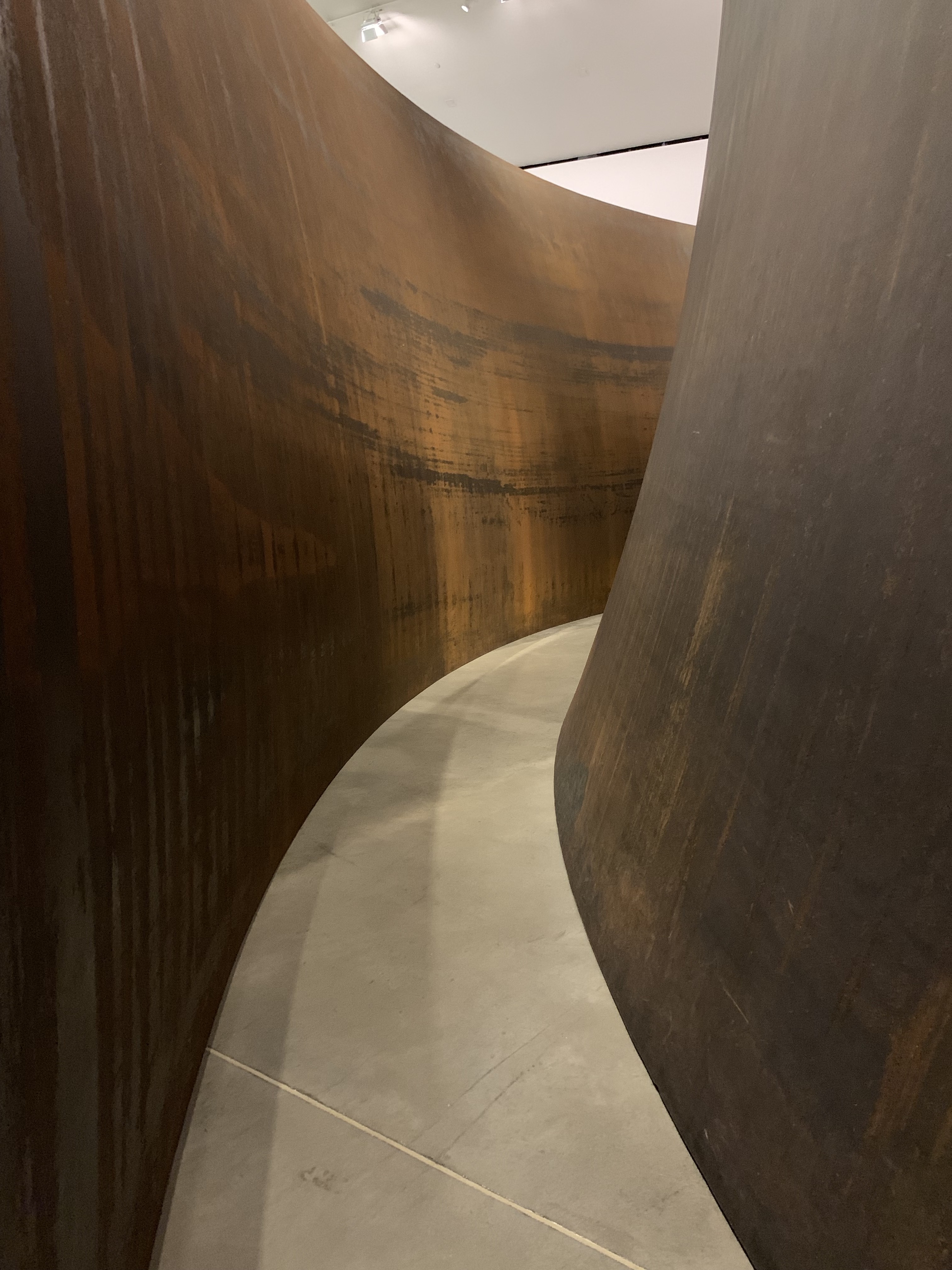 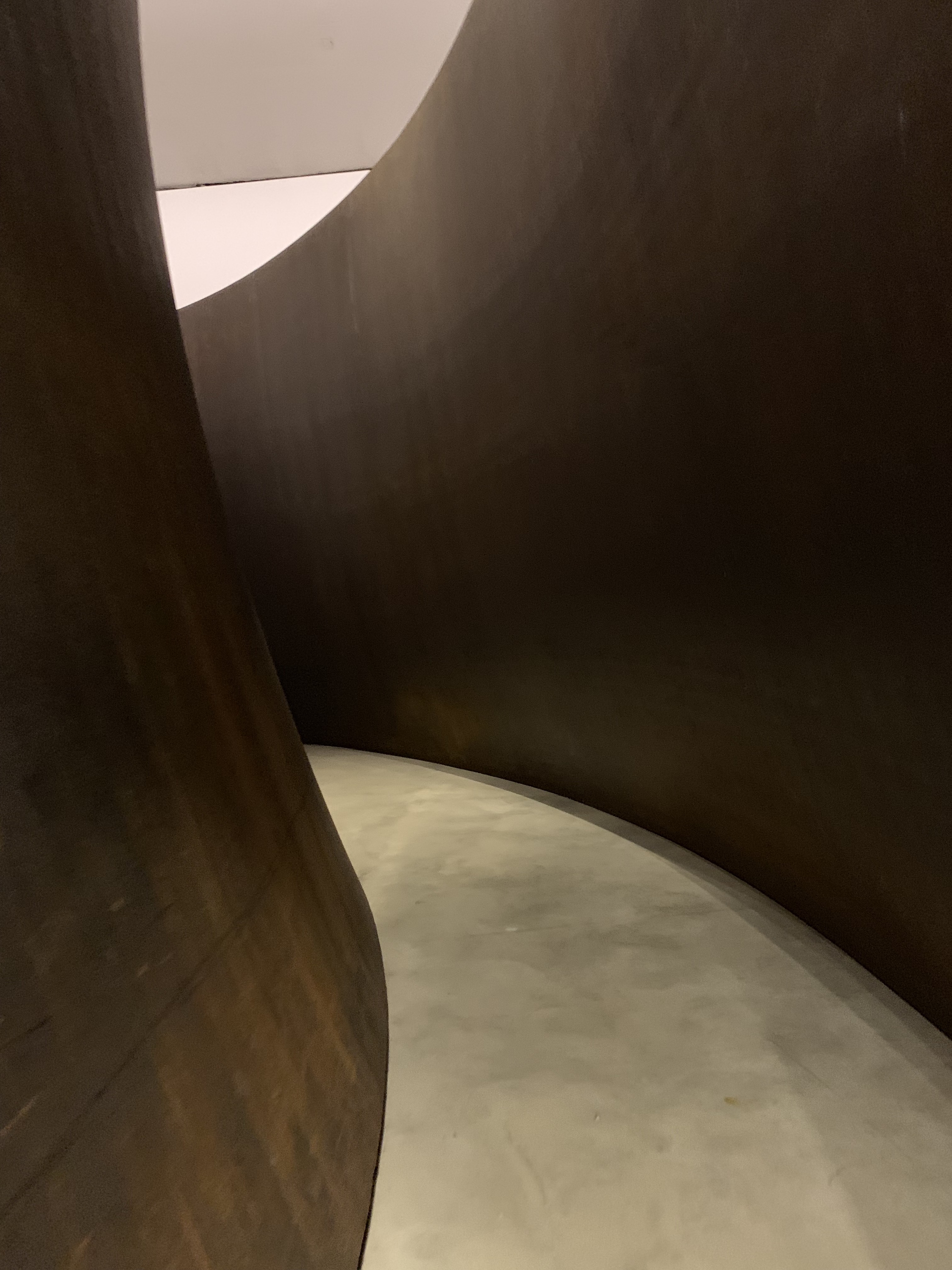 LA MATERIA DEL TEMPO  -  RICHARD SERRA
[Speaker Notes: RICHARD SERRA    VERTIGINI DATE SPAZIO CHE SEMBRA CHE SI MODIFICHI]
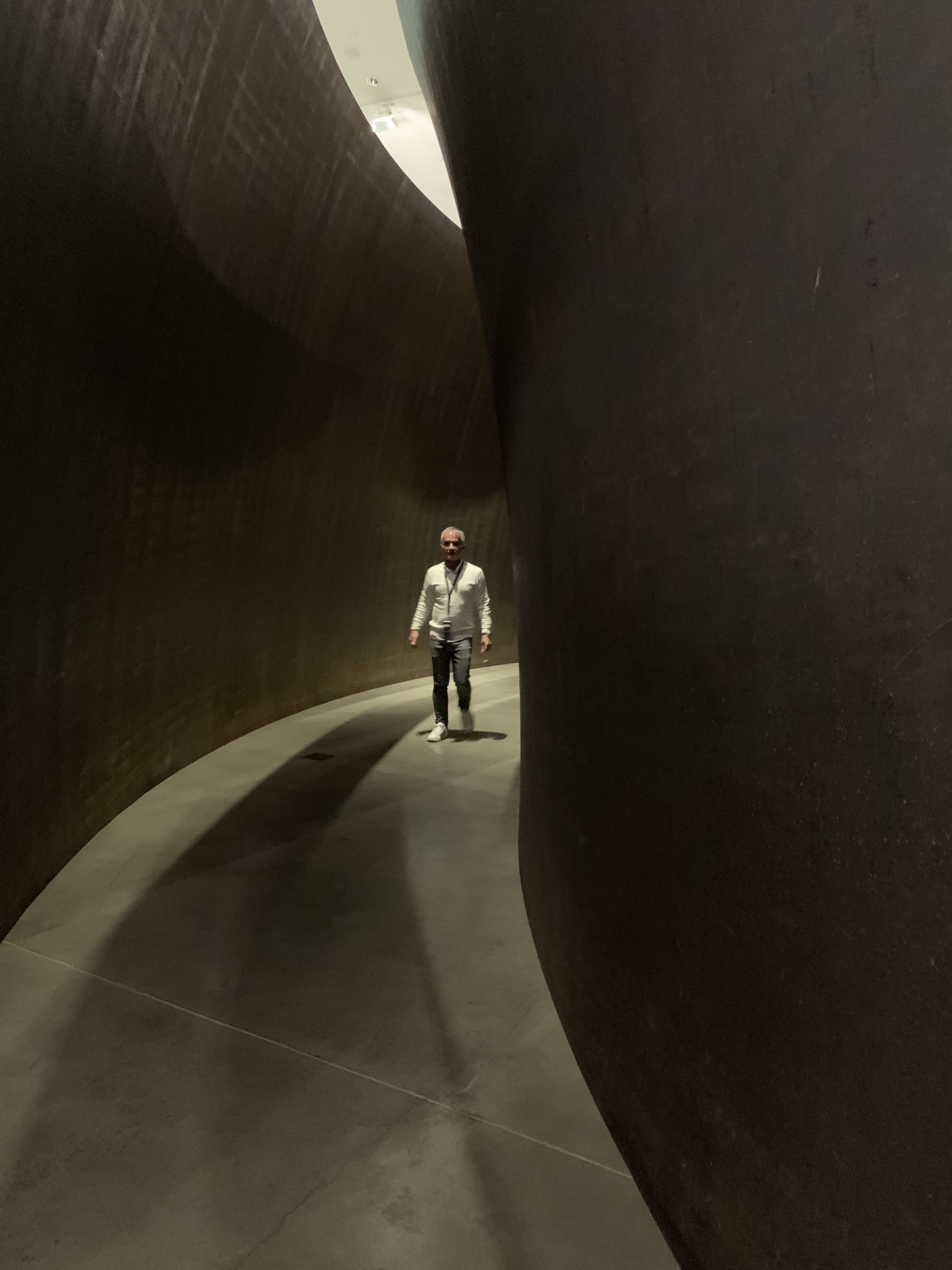 [Speaker Notes: AVEVO LE VERTIGINI   E ANCORA ADESSO RIPROVO QUELL’EMOZIONE
PERCHE LE EMOZIONI HANNO QUESTO POTERE   DI FAR RIVIVERE I MOMENTI EMOZIONANTI]
QUINDI DA DOVE SI PARTE?
[Speaker Notes: SE SEI SU LOGICA DOVE CAZZO VUOIN ANDARE??]
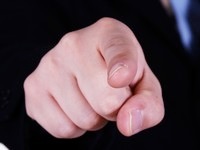 DA TE 
E DALLE TUE EMOZIONI
SE IL TUO TONO EMOZIONALE È ALTO PRODUCI MIGLIORI EMOZIONI
SU LOGICA LE EMOZIONI SONO BLOCCATE
E SE SEI BASSO DI TONO…
[Speaker Notes: SCRIVI LE MAIL DURANTE UN INTERVENTO CHE PARLA DI EMOZIONI   MENTRE MI SPIEGHI CHE AVEVI UN  URGENZA]
DOBBIAMO IMPARARE
A GRIDARE
A CANTARE A SQUARCIA GOLA
A PIANGERE 
A RIDERE A CREPAPELLE
A MANDARE AFFANCULO QUALCUNO
AD ABBRACCIARE UNO SCONOSCIUTO
A BACIARE IN BOCCA UN PASSANTE
BALLA!
[Speaker Notes: ONSMETTI DI ESSERE QUEL LOGICONE RAZIONALONE CHE TRASMETTE TRISTEZZA E NOIA

GIOISCI COME UN BAMBINO   LAVORA SU DI TE PER AVERE DENTRO QUEL QUALCOSA CHE SE B UTTI FUORI FARA IMPAZZIRE LE ALTRE PERSONE

SII UN LIQUIDO E NON UN SOLIDO]
SE L’EMOZIONE PUÒ MODIFICARE LO STATO DELLE COSE
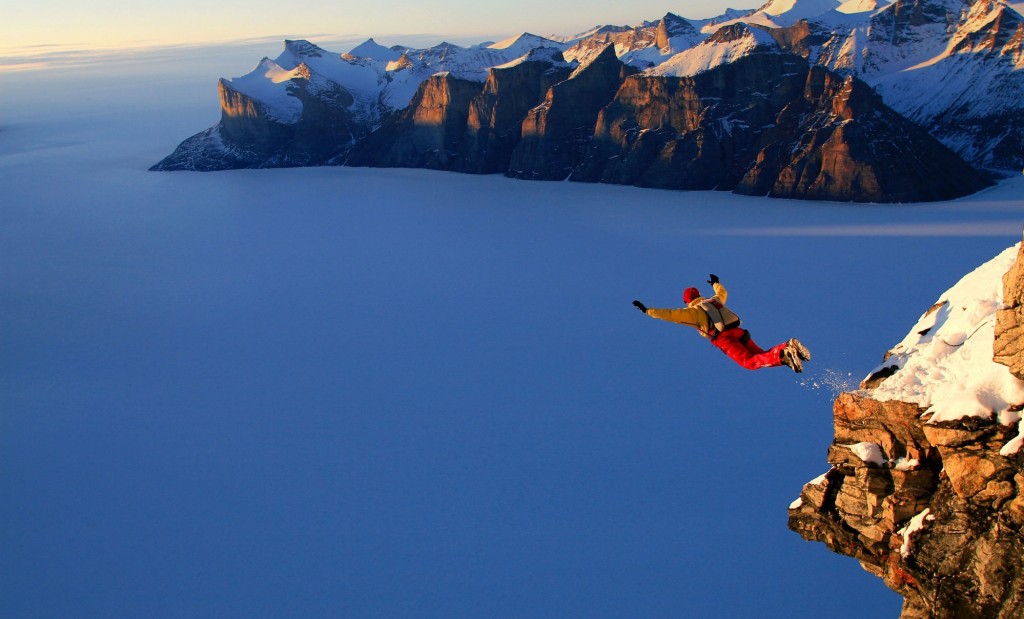 FIGURATI SE NON PUÒ FAR AGIRE
[Speaker Notes: TU AGISCI IN PREDA AD UN EMOZIONE
LE PERSONE AGIASCONO SEMPRE E SOLO COLPITI DA UN  EMOZIONE

IMPARA AD EMOZIONARTI E AD EMOZIONARE   E AVRAI IL MONDO IN MANO!!]